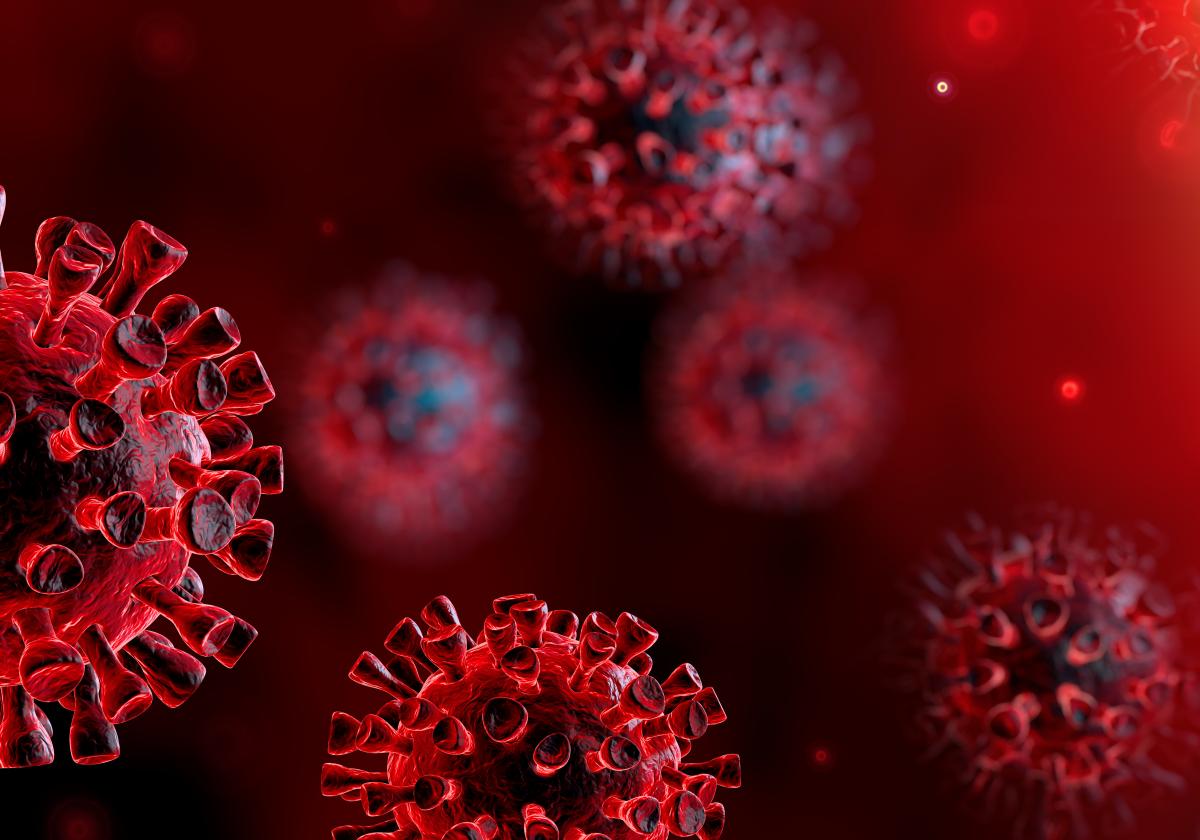 Coaching
and
Covid-19
Learnings from a lockdown coach
Dave Thornton
‘stand Apart Not alone’
Thank You
Context
A Model
Coaching Themes 
Some of My Personal Learning
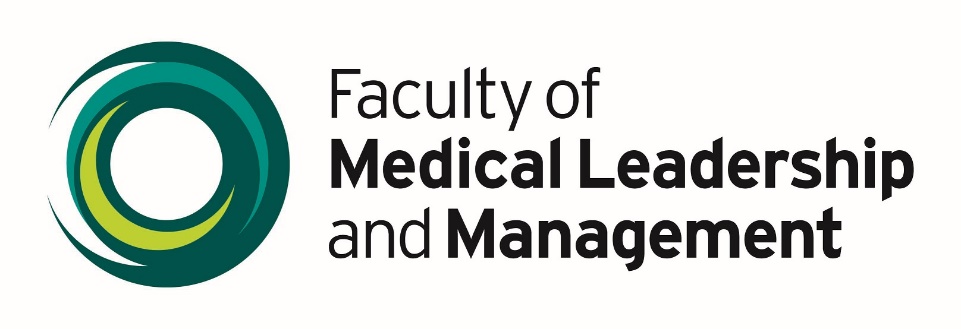 ?
Could an exec Coach really help at a time like this?
Leadership
Corporate
Personal
Development
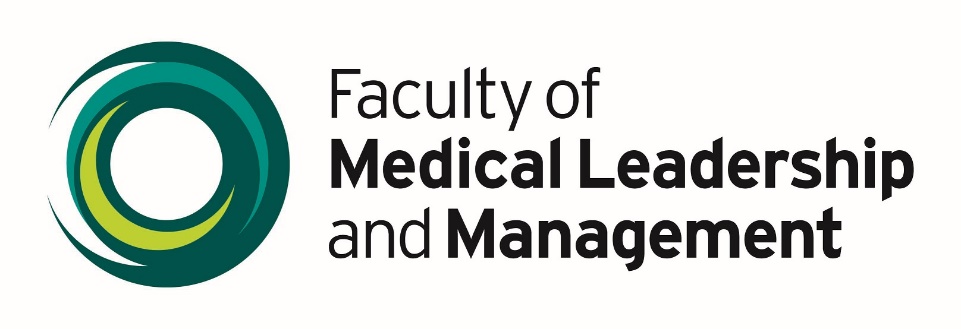 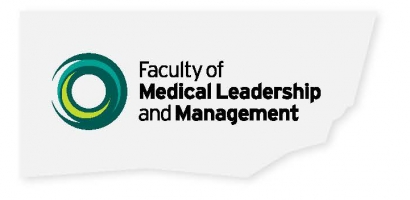 ‘Safe Space Conversations’
P
R
P
roactive
rotective
eflective
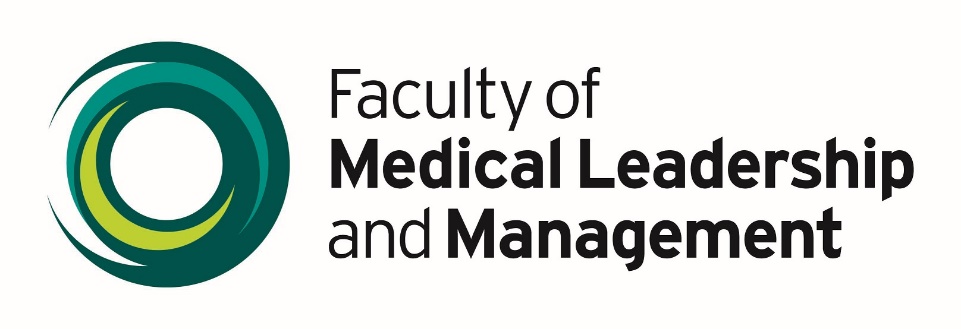 ‘Safe Space Conversations’
Proactive
Providing practical early and sustained support through conversations
Openly discuss immediate challenges and concerns 
Share and compare practical plans and strategies
Explore and test proposed new ways of working and emerging practice
Protective
Provide a cathartic confidential space to download
Provide psychological support and encourage mental wellbeing
Protect peoples values and morals
Protect the values of the NHS constitution and any declared organisational values
Reflective
Allow time to reflect on their own leadership behaviours
Examine and question organisational behaviours under pressure
Capture unique insights into leading in complexity - sense-making 
Identify and store learning for the future
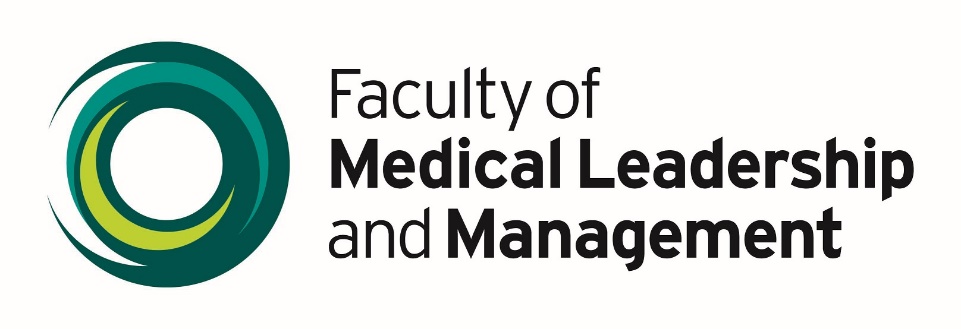 Themes from a ‘safe space’
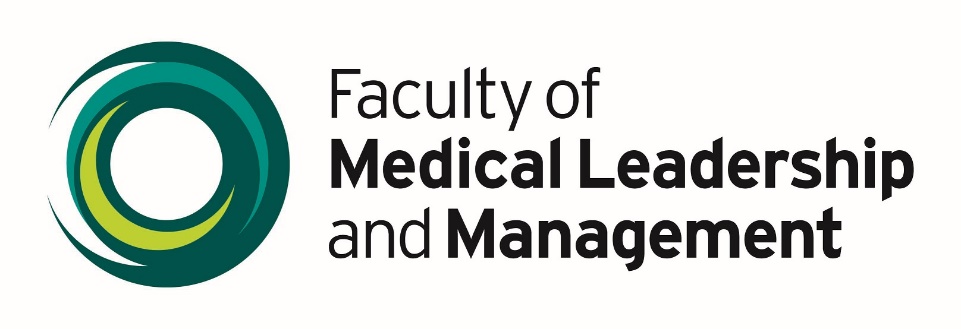 Some things I noticed
I had to question my own motives
People are ready when people are ready 
Don’t make assumptions
Language and leadership – the words I use in coaching matter
I was much more ready to share
The polarities of clarity and blinkers
Anxieties pop up in all guises 
My personal enquiry boundaries expanded  
The timing of a good critical reflective question needs a development rapport – use the parking lot
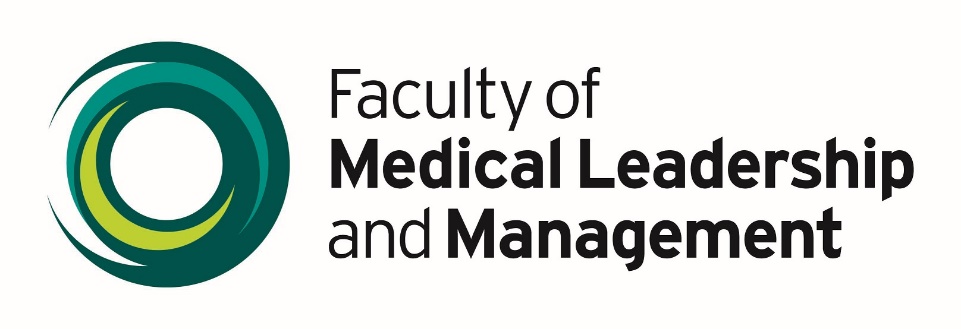 Thank You
Questions
Dave Thornton
‘stand Apart Not alone’
07899953407
dt@davethornton.org
www.davethornton.org
Faculty of Medical Leadership and Management
+44 (0) 208 051 2060
enquiries@fmlm.ac.uk
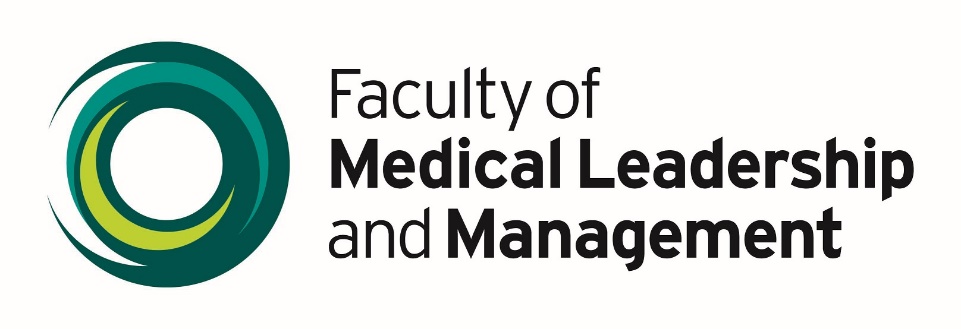 Some reading
• Coaching Stories: Flowing and Falling of Being a Coach - Karen Dean & Sam Humphrey 
• The Wisdom of Insecurity - Alan W Watts  
• With the End in Mind – Kathryn Mannix • 
• The Body Remembers – Babette Rothschild (particularly Chapter 5) 
• Trauma and Recovery – Judith Herman 
• The Listening Space: A New Path to Personal Discovery – Tamsin Hartley 
• Pause for Breath: Bringing the practices of mindfulness and dialogue to leadership conversations – Amanda Ridings 
• The Emotional Life of Your Brain: How Its Unique Patterns Affect the Way You Think, Feel, and Live--And How You Can Change Them – Richard J. Davidson, Ph.D. & Sharon Begley 
• A Coach’s Guide to the Drama Triangle – Julia Menaul 
• Thanks for the Feedback: The Science and Art of Receiving Feedback – Douglas Stone & Sheila Heen 
• Playing Big: A Practical Guide for Brilliant Women like you – Tara Mohr 
• Dare to Lead: Brave Work. Tough Conversations. Whole Hearts. – Brené Brown